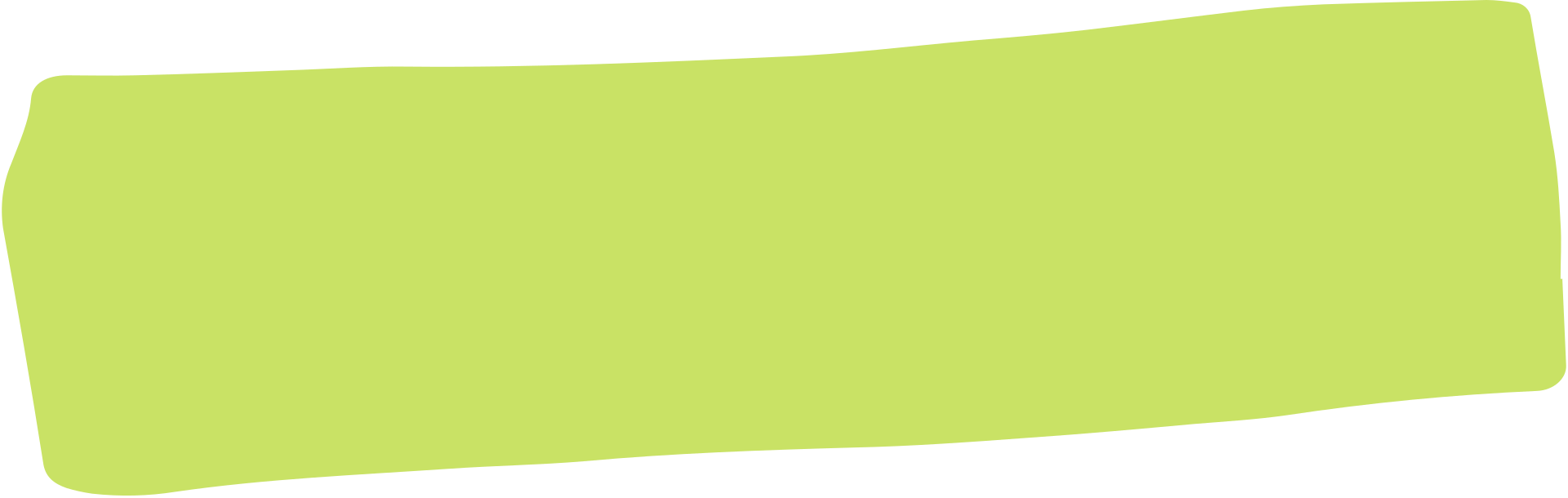 MEET THE TEACHER
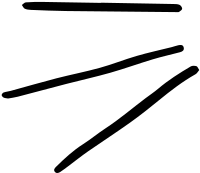 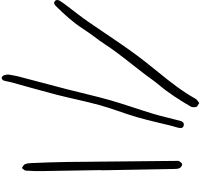 (Place photo here)
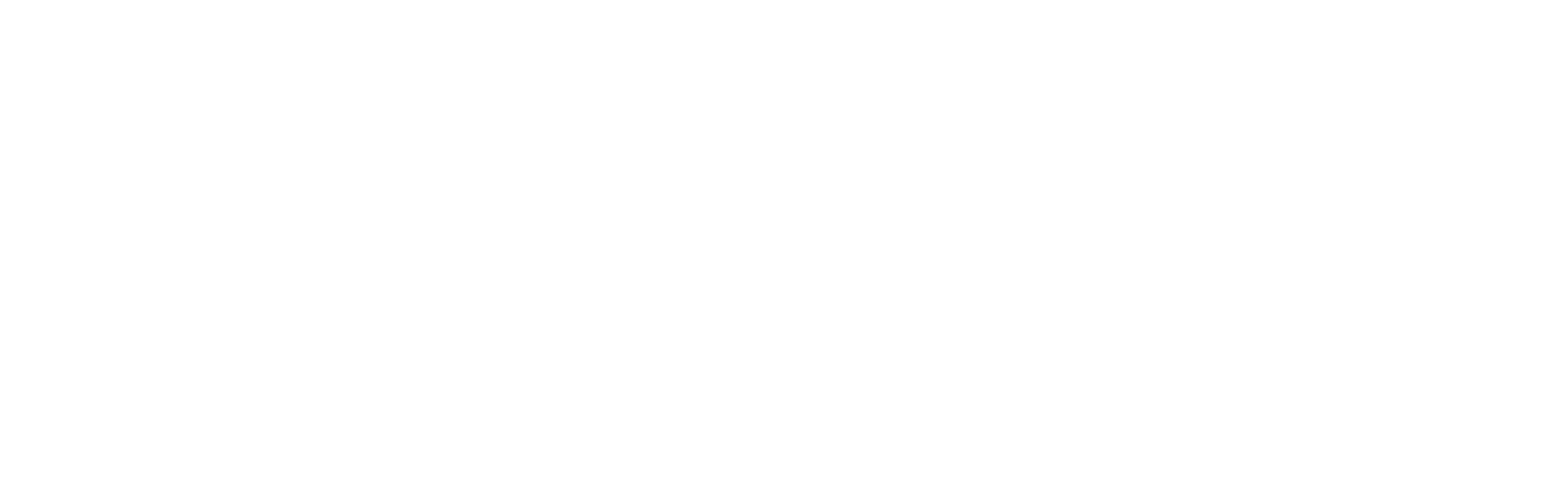 MY FAMILY
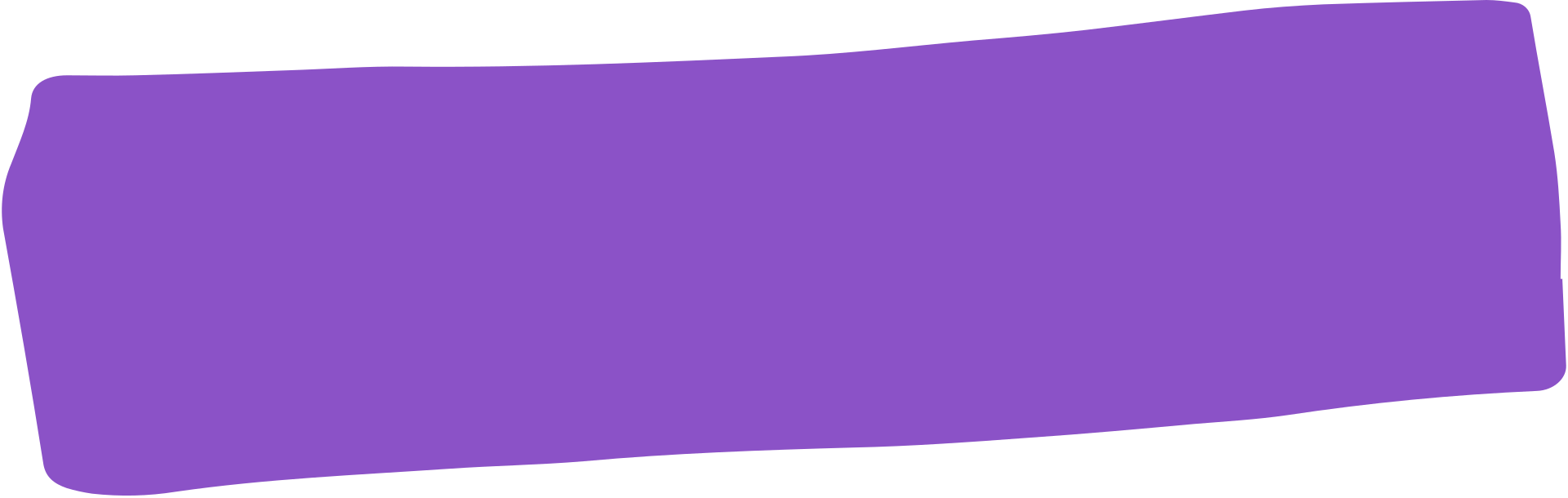 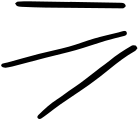 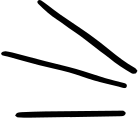 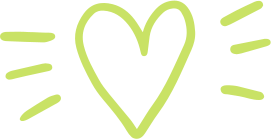 (Place photo here)
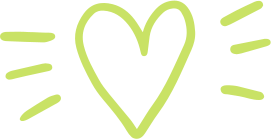 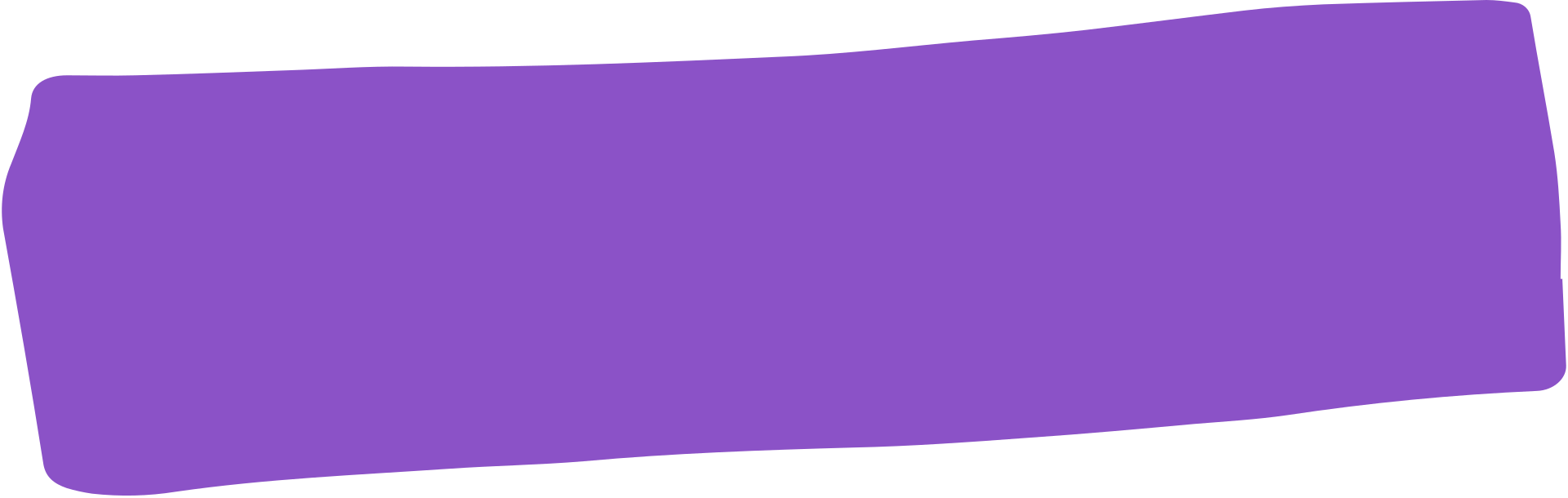 QUICK FACTS
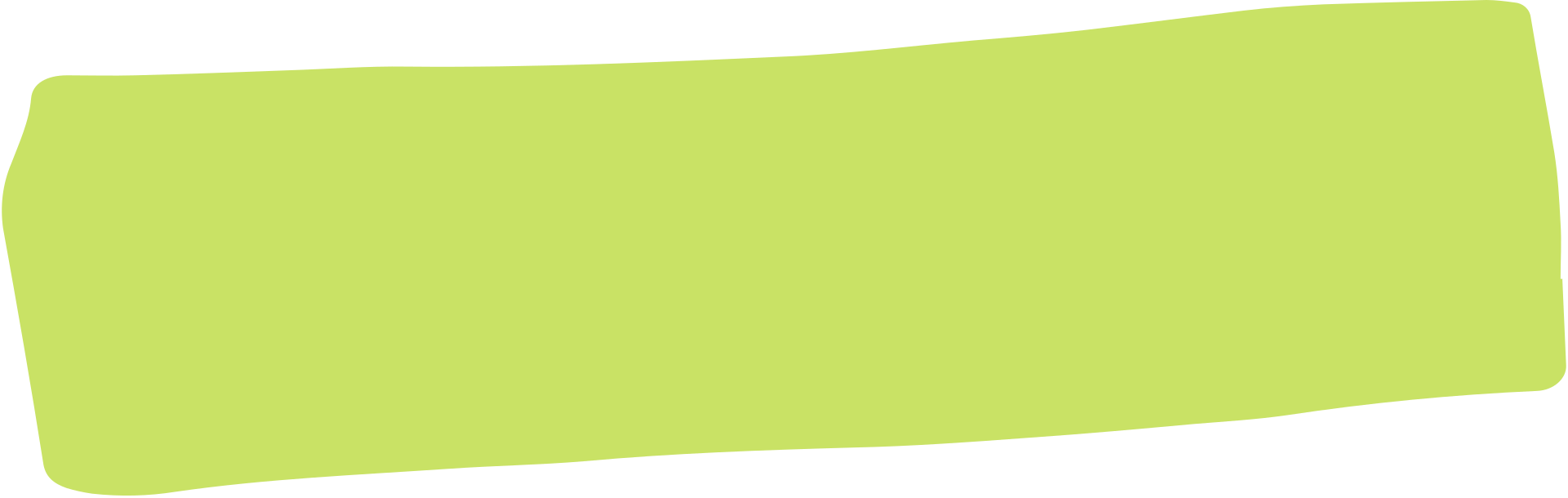 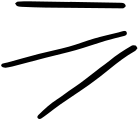 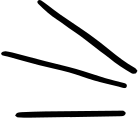 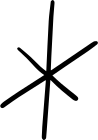 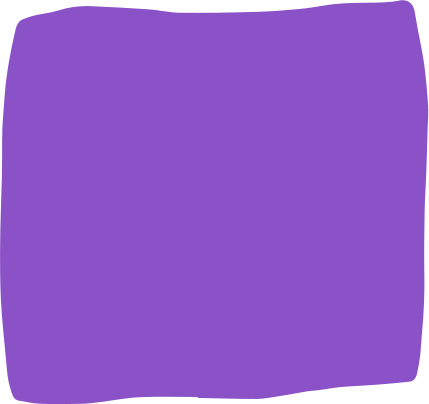 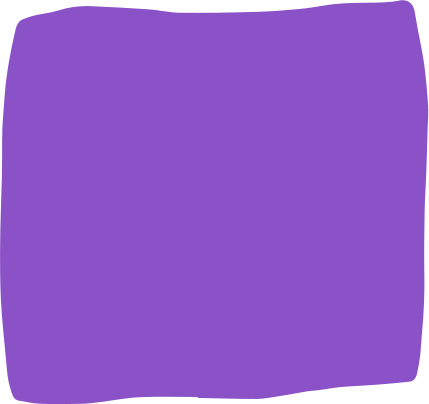 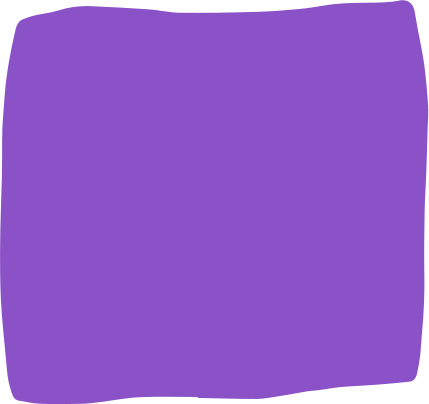 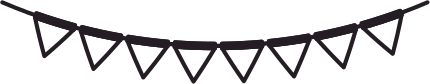 Fun Fact
My Birthday
Alma Mater
Write answer
here.
Write answer
here.
Write answer
here.
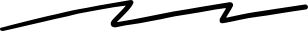 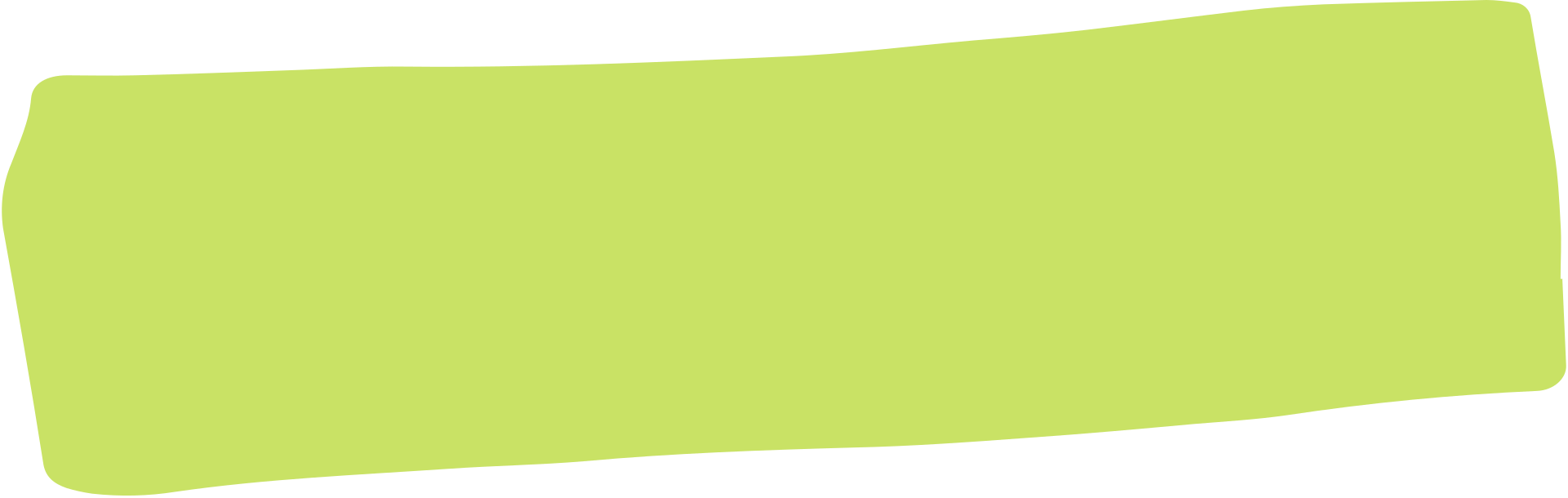 Color
Restaurant
Book
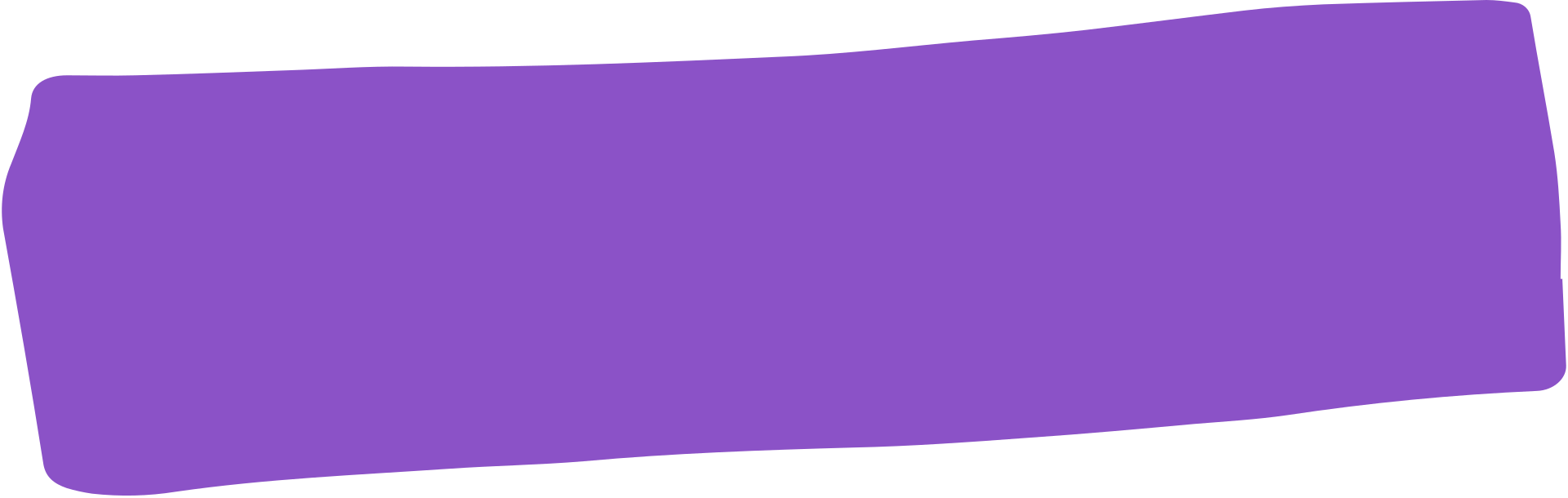 Write answer here.
Write answer here.
Write answer here.
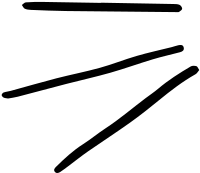 MY FAVORITE THINGS
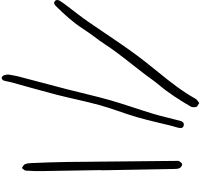 1
3
2
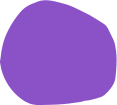 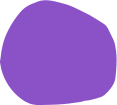 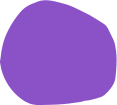 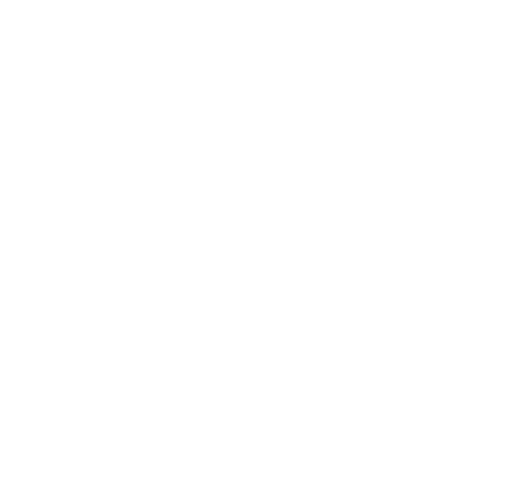 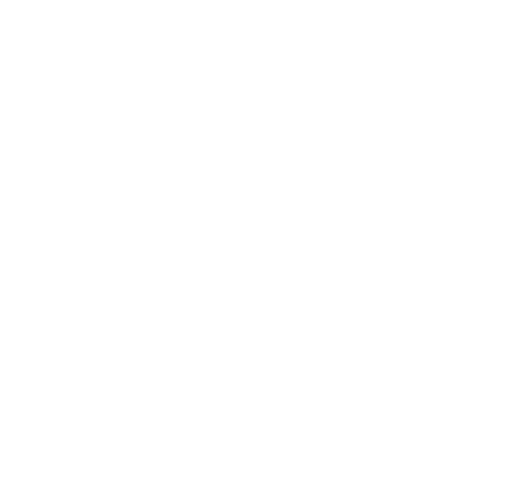 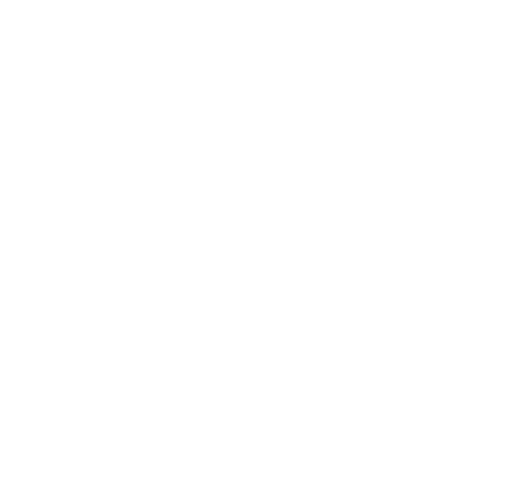 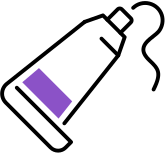 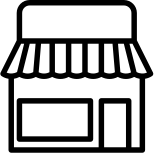 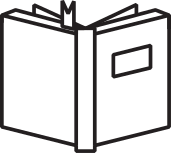 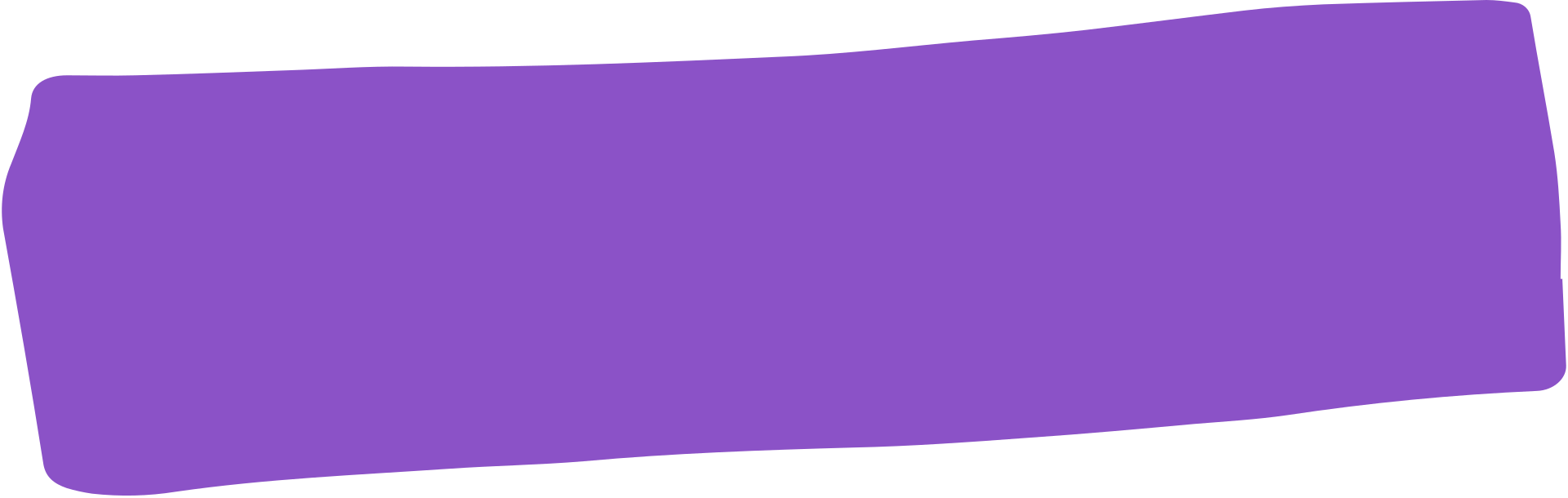 Food
Activity
Morning Drink
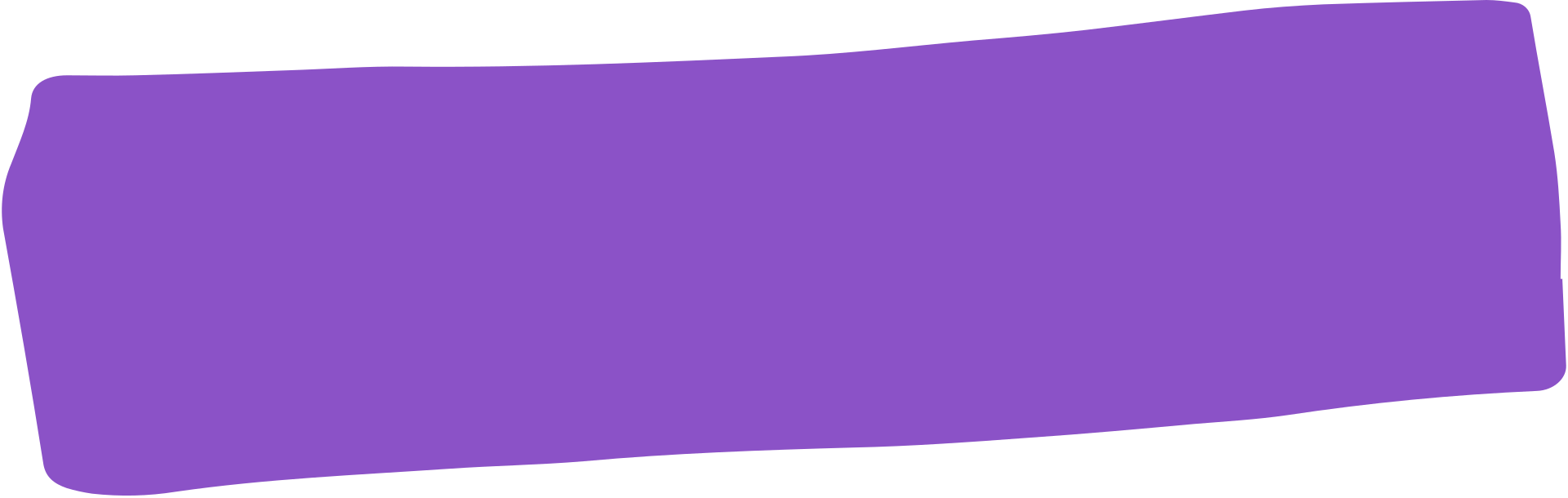 Write answer here.
Write answer here.
Write answer here.
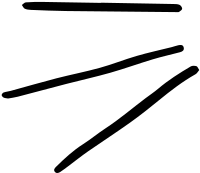 MY FAVORITE THINGS
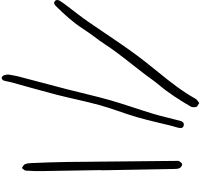 4
6
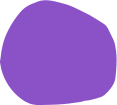 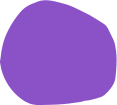 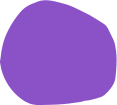 5
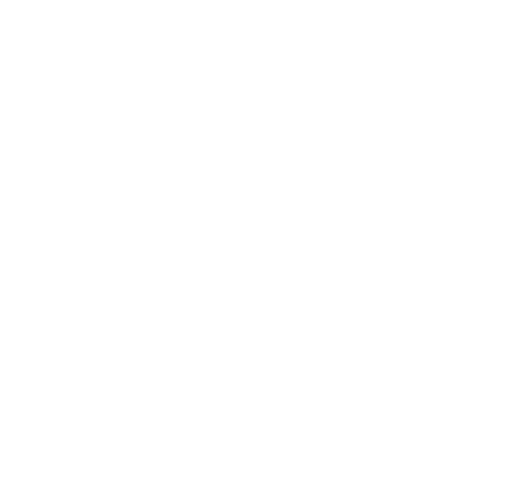 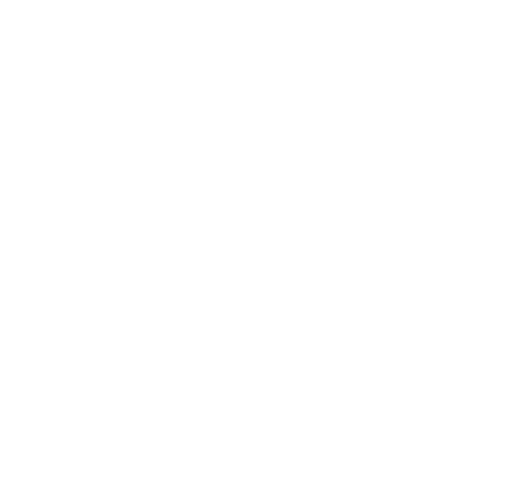 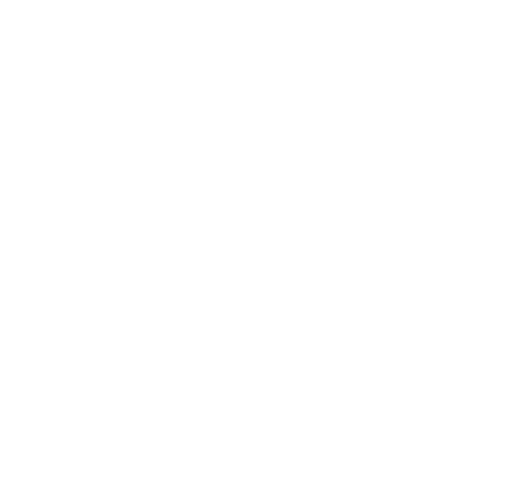 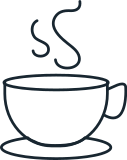 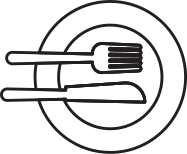 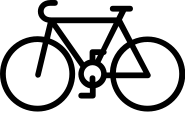 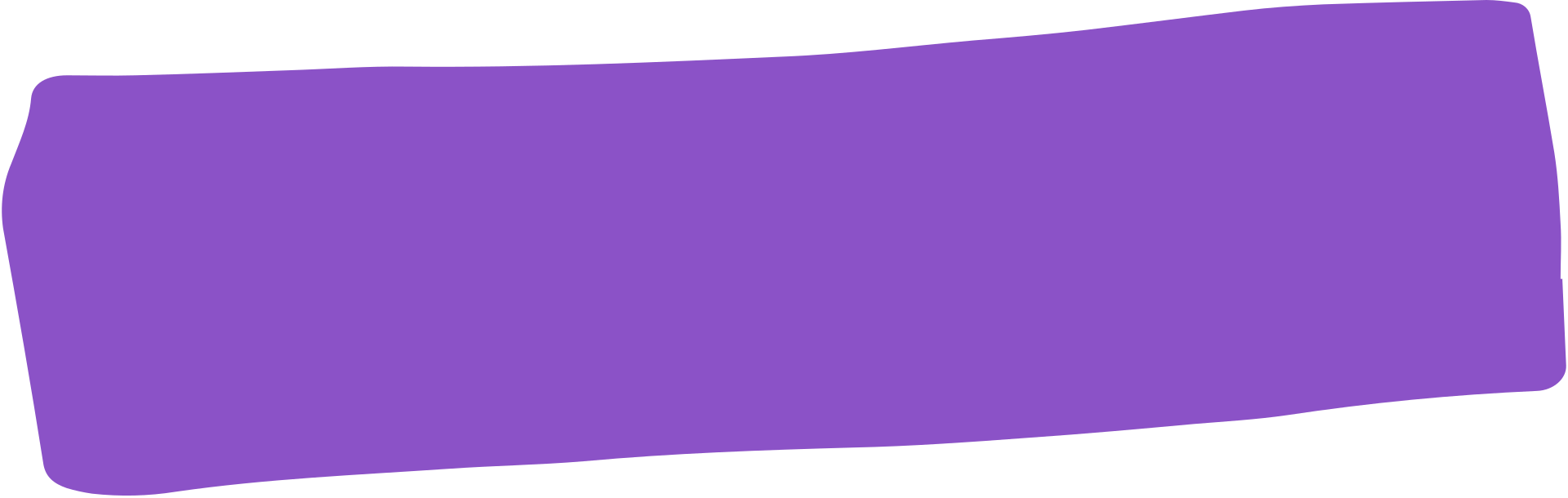 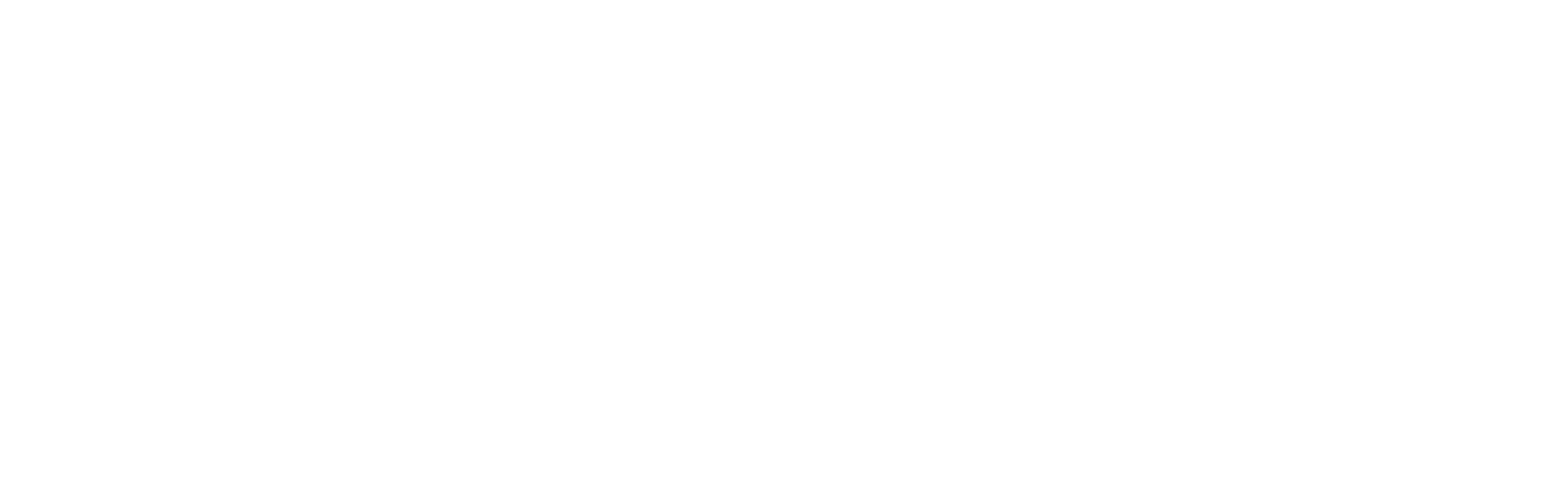 TWO LAST THINGS
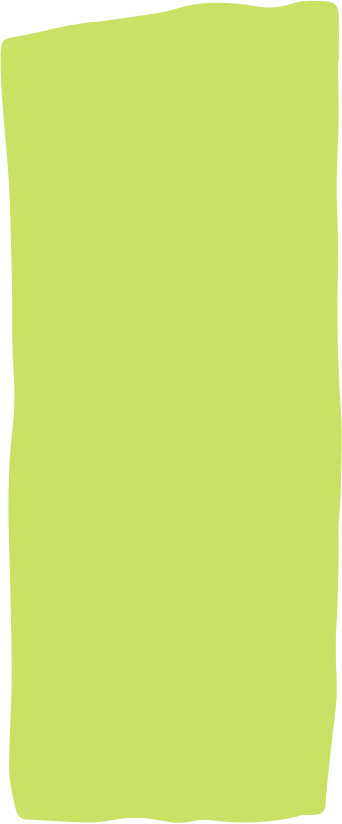 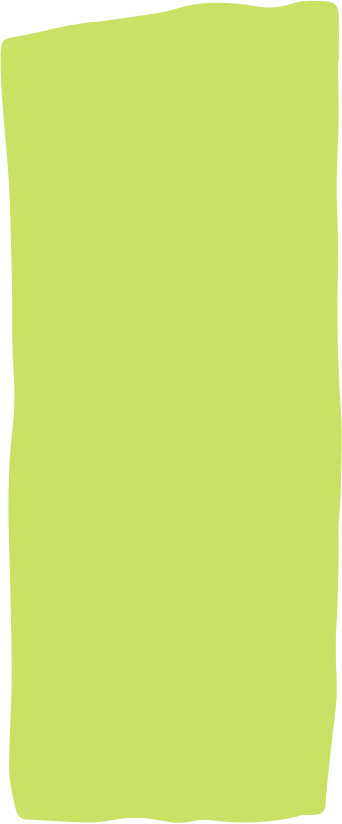 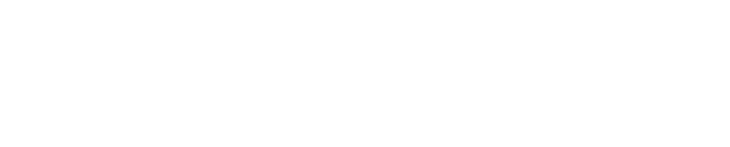 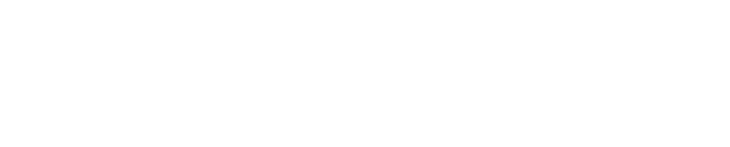 WHAT MAKES ME HAPPY
MY HOPE FOR THIS YEAR
Write answer here.
Write answer here.
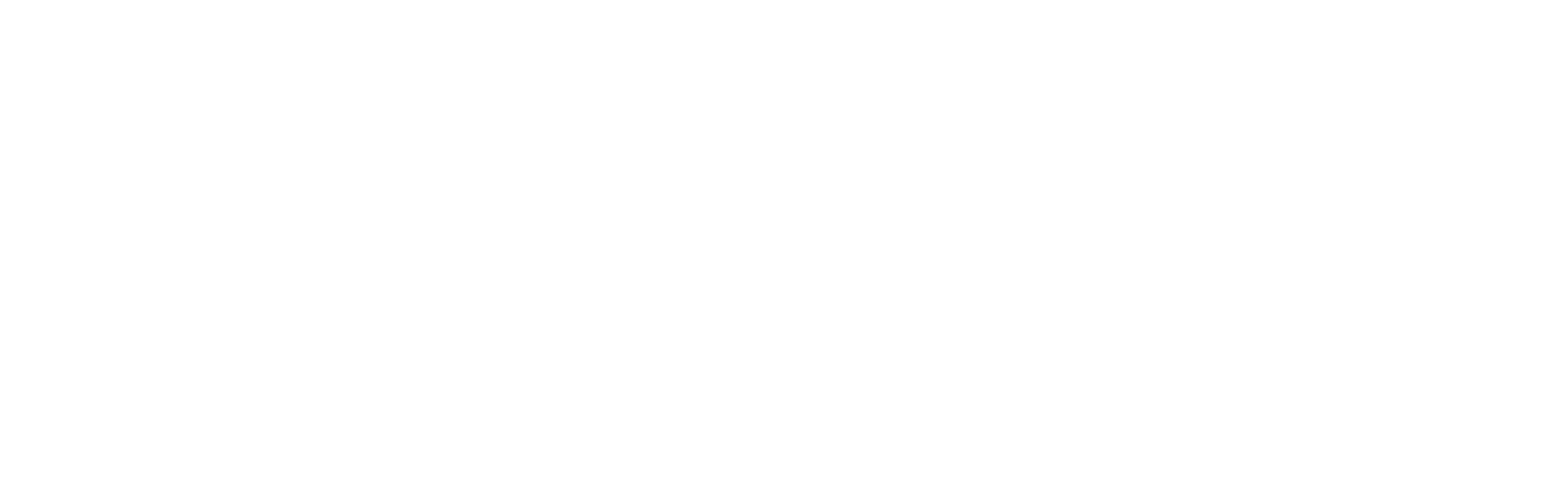